Raha- ja pankkiteorian kurssiLuento 12CGM5, 13,14,15
20.5.2024
1
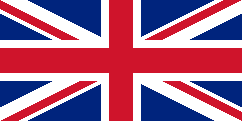 Britannian rahoitusjärjestelmästä
Lontoon city kansainvälisenä keskuksena
Puolet pankkitoiminnasta tukkupankkitoimintaa Lontoossa
Rahoituspalveluiden ”vienti” verrattavissa tavaravientiin
Nettomääräisesti oli 92 mrd £ rahoituspalveluiden ”vientiä” 2022 (TheCityUK)
Vienti kaikkiaan 865 mrd £ 2022
UK maailman suurin rahoituspalveluiden viejä, paljon suurempi kuin Yhdysvallat
Arvopaperimarkkinat tärkeämmät kuin Manner-Euroopassa
Arvopaperistaminen ja taseen ulkopuoliset toiminnot tavallisia
Erikoispiirre: pankeilla erittäin runsaasti ulkomaan valuutan määräisiä saamisia ja velkoja
Etenkin ulkomaisessa omistuksessa olevat pankit
Vähittäispankkitoiminta enimmäkseen puntamääräistä
Tukkupankkitoiminta enimmäkseen vieraissa valuutoissa (City)
2
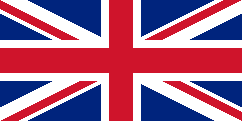 Britannian rahoitusjärjestelmästä
Alhainen vähimmäisvarantovaatimus; 
Pankilla oltava virallinen politiikka siitä, kuinka paljon keskuspankkirahaa oltava; muuttamisesta pitää informoida Bank of Englandia
Yleensä korkeampi suhdeluku vähittäispankkitoiminnassa kuin tukkupankeissa
Suhteellisen vähäinen määrä keskuspankkirahaa => nopeasti käytettävissä olevien rahoituslähteiden merkitys korostuu
Esim. repo-kauppoihin sopivat arvopaperit
Korkeampi tuotto kuin keskuspankkirahalla
Perinteisesti erilaisia instuutioita hyvin erilaisiin tarkoituksiin
Vähittäispankit etc, jopa tilastoinnissa eri ryhmissä
Lisääntyvästi monialakonserneja
3
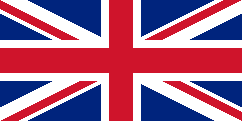 Bank of England
Rahapolitiikan tavoitteet ja välineistö samantapaisia kuin eurojärjestelmässä
Inflaatiotavoite 2 %; Jos yli 3 % tai alle 1 % pääjohtajan annettava selvitys
Inflaatio mitataan kuluttajahinnoilla
Vähimmäisvarannot periaatteessa vapaaehtoisia, mutta täysin korollisia, jos tavoitemäärä täyttyy
Varantojen määrän saa jokainen pankki itse valita
Vähimmäisvarantojen keskiarvoistaminen
Mutta: rahapoliittisena vastapuolena voi olla pankki, jolla ei ole omaa vähimmäisvarantotiliä
Eri vastapuolia eri toiminnoissa
Avomarkkinaoperaatioita
Politiikkakorosta päättää Monetary Policy Committee
Yhdeksän jäsentä, joista neljä ulkoisia; PJ keskuspankin pääjohtaja
Tavoite: kaikkein lyhyimmät markkinakorot eivät saa poiketa (paljon) pankin politiikkakorosta
4
ETA-alueen sisämarkkinat
ETA= Euroopan talousalue; EU+Norja, Islanti ja Liechtenstein
Työvoiman ja pääoman vapaa liikkuvuus 1993 alkaen
”Yhden passin periaate”
Yhdessä ETA-maassa myönnetty pankki- tai muu rahoitusalan toimilupa oikeuttaa toimintaan kaikkialla yhteismarkkina-alueella
Financial Services Action Plan (FSAP) 1999
Viideksi vuodeksi
Tavoite syventää integraatiota, mm:
Yhdenmukaistaa lainsäädäntöä
Helpottaa kansainvälisiä fuusioita
5
ETA-alueen sisämarkkinat
Valkoinen paperi: politiikkatavoitteet vuosille 2005-2010
Integraation edistäminen
Sääntelyn kehittäminen
Ollut rahoitusyritysten kotimaavalvonta, suureksi osaksi nyt pankkien osalta kumottu pankkiunionin tultua euromaiden tapauksessa
Yhteinen ”valvontamekanismi”
Talletussuoja yhä kansallinen
Määräytyy pankin kotimaan, ei asiakkaan kotimaan mukaan.
Huom! Erillinen tytäryhtiöpankki EI ole emoyhtiön kotimaan talletussuojan piirissä!
6
Integraatiohankkeita
Pankkiunioni
Yksi politiikkareaktioista finanssikriisiin
Vain euroa käyttävät maat; muut EU-maat voisivat liittyä
Mm. toimiluvat EKP:stä
Tosin kansallisen viranomaisen esityksestä
SSM; yhteinen valvonta on
Yhteinen kriisinratkaisumekanismi on
Yhteinen talletussuoja joskus tulevaisuudessa?
Pääomamarkkinaunioni
Projekti
Esim. konkurssilainsäädännöt, esitteet ym.
Taustalla ajatus, että suurempi ja yhtenäisempi arvopaperimarkkina olisi tehokkaampi / tarjoaisi yrityksille paremmat rahoitusmahdollisuudet
7
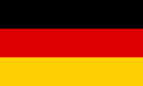 Saksan pankkijärjestelmästä – historiallisia taustoja
Hyperinflaatiot 1923 ja toisen maailmansodan jälkeen
Bank Deutscher Länder 1948
Länsiliittoutuneiden (UK, USA) perustama keskuspankki, toimi vuoteen 1951 länsivaltojen kontrollissa
Kokemusten vuoksi Bundesbankille (1957) suuri itsenäisyys
Saksan markasta tuli Euroopan luotetuin valuutta
Esim. 1990-luvulla Itä-Euroopan valuuttoja kiinnitettiin D-markkaan
ERM oli pitkälti yritys lainata Saksan rahapolitiikan uskottavuutta muihin silloisiin EU-maihin kiinteillä valuuttakursseilla
Esim. Suomessa 1990-luvulla tavallisimpia valuuttoja pankkien valuutta-antolainauksessa
Epävirallinen rinnakkaisvaluutta monissa Itä-Euroopan maissa
EMU oli osin yritys saada koko EU ”saksalaisen” rahapolitiikan ja sen maineen piiriin
EKP Frankfurt am Mainissa – tuskin sattumaa
Bundesbankin hallintorakenteesta ja menettelytavoista Eurojärjestelmän esikuva
Rahapolitiikan toimeenpano pankeille myönnettävillä lyhytaikaisilla lainoilla
Itsenäisten keskuspankkien pääjohtajilla äänienemmistö kokouksessa
8
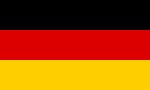 Saksan pankkisektorille tyypillistä
Pankkien merkitys koko rahoitussektorissa selvästi korostuneempi kuin muualla
Vakuutusyhtiöiden, osakepörssin ja yritysjoukkolainojen markkina absoluuttisesti suurempi esim. Ranskassa
Muun kuin rahoitusalan yritysten liikkeeseen laskemia arvopapereita, muita kuin osakkeita, huomattavan vähän
Hajautunut markkina
Viiden suurimman pankin markkinaosuus (taseilla mitaten 2022) EKP:n tilastojen mukaan vain 35  % 
Baselin komitean mukaan vain Deutsche Bank ”G-SIFI” (=Maailmanlaajuisesti systeemisesti merkittävä finanssi-instituutio) - ranskalaisia pankkeja samalla listalla 4 
Lähes kolmasosa kaikista euroalueella toimiluvan saaneista pankeista saksalaisia
Euroalueen suurin pankkisektori yritysten ja kotitalouksien talletuksilla mitattuna
Melkein kolmasosa euroalueen yleisötalletuksista
Kotitalouksien (=äänestäjien) varoista pankkitalletuksissa paljon suurempi osuus kuin muissa maissa – luultavasti merkittävämpi syy inflaatiopeloille nykyään kuin isovaarinaikainen hyperinflaatio?
Jouluk 2023 	10 317 mrd € taseiden loppusumma; 
Melko vähän vaihtuvakorkoisia lainoja
Kiinteäkorkoiset tavallisia
9
Pankkityypit
Groβbanken
Suurimmat liikepankit
Juontavat juurensa 1870-luvulle
Saksan yhdistyminen
Investointipankkitoiminta ja suurimpien yritysten rahoituspalvelut
Erittäin vähän kotitalousasiakkaita => talletuskannalla mitattuna eivät kovin merkittävä osa rahoitussektoria
Pienempiä liikepankkeja, jotka alueellisesti tärkeitä
Ulkomaisten liikepankkien sivukonttoreita lähinnä Frankfurtissa
Landesbanken
Useimmat lakisääteisesti perustettuja (nyk. eivät enää kaikki)
Ennen: joka osavaltiolla oma, julkinen takaus veloille
Nyt: usealla osavaltiolla voi olla yhteinen, ei enää julkista takausta
Gropp & al (2010,ECB WP): julkisen takauksen poistaminen vähensi landesbankien riskinottoa
Osavaltion säästöpankkien keskuspankki
Alueellisia maksuliikennekeskuksia: välittävät maksuja 
Sparkassen
Osa julkisia, osa yksityisiä, osittain eri lainsäädäntö
Paikallisia vähittäispankkeja
Alkujaan perustettu tyydyttämään vähittäisasiakkaiden tarpeita
Alueellisia säästöpankkien vakuusrahastoja
Kreditgenossenschaften (osuuspankit)
Osuuskuntia
Paikallisia vähittäispankkeja
Alueellisia keskusosuuspankkeja, jotka myöntävät lainoja jäsenpankkien keräämistä talletuksista
10
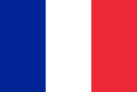 Ranskan rahoitusjärjestelmästä
Myös melko pankkikeskeinen talous
Rahalaitosten taseiden loppusumma 11 454mrd € jouluk 2023, Euroalueen suurin, mikä osin seurausta laajasta tukkutoiminnasta, ei niinkään suuresta määrästä talletuksia ja yleisölainoja
Pankkikeskeisyys vähentynyt 1980-luvulta alkaen
Keskittyneempi markkina kuin Saksa; viisi suurinta 47% (2022) pankkien taseiden loppusummasta
Ei kuitenkaan yhtä pankkikeskeinen kuin Saksa: arvopaperimarkkinat tärkeämmät
Oman valuutan aikainen rahapolitiikka: hyvin monenlaiset arvopaperit kävivät vakuuksiksi
Yritysten joukkovelkainstrumentit 630 mrd
Osakepörssikin tärkeämpi; Saksassa pörssiosakkeiden markkina-arvo  62 % BKT:stä, Ranskassa 108% (2020)
Enemmän kiinteäkorkoisia ja vähemmän vaihtuvakorkoisia pankkilainoja kuin Suomessa
Banque de France eurojärjestelmän vanhin keskuspankki
11
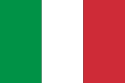 Italian pankkijärjestelmästä
Pikemminkin pankkipohjainen järjestelmä
Pikemminkin siten, että muu rahoitussektori pieni kuin siten, että pankkisektori suuri
Rahalaitosten taseiden yhteissumma 3900 mrd € maalisk 2023; selvästi alle puolet Ranskan vastaavasta
Velkainen valtio => suuri obligaatiomarkkina
Vähentänyt pankkitalletusten tarjontaa?
Euroopan ongelmaisin pankkisektori?
Viime aikoina ongelmana suuri määrä järjestämättömiä saamisia; Korot ja kuoletukset myöhässä, ei vielä kirjattu pois taseesta luottotappiona
Ollut melko hajautunut, mutta keskittyneisyys noussut; viisi suurinta jo  51% markkinasta 2022
12
Pohjoismaiden pankkijärjestelmästä
Myös pankkikeskeisiä järjestelmiä
Tanska hiukan vähemmän kuin muut
Erikoisuus: keskuspankit vanhempia kuin liike- ym. pankit
Tiukka rahoitusmarkkinoiden säätely 1980-luvulle saakka, mitä seurasi luotonannon voimakas kasvu, mitä seurasivat rahoituskriisit 1980- ja 1990-lukujen vaihteessa
Vähiten Tanska
Tukholma keskuksena
Suurimmat ruotsalaiset firmat suhteettoman isoja verrattuna maan kokoon => tukkurahoituspalveluiden kysyntä vahvaa
Ehkä paras esimerkki kansainvälisestä integraatiosta
Pohjoismaisia konserneja
Muualla Euroopassa paljon harvinaisempaa
Laajeneminen Baltiaan
13
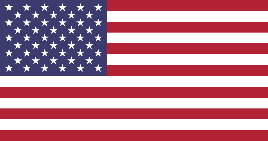 Yhdysvaltojen rahoitusjärjestelmä
Markkinapohjainen, joskin markkinapohjaisuuden aste vaihdellut
Wall Streetillä merkittävä psykologinen vaikutus
Pörssiosakkeiden markkina-arvo 193 % BKT:stä 2020; isojen maiden korkein suhdeluku
Yhdysvalloilla usein maine ”vapaan kapitalismin” puhtaimpana esimerkkinä, mutta pankkitoiminnan sääntely ollut epätavallisen tiukkaa menneisyydessä
Unitary banking, Ollut aikoinaan myös kieltoja laajenemiselle osavaltiosta toiseen
Reaktio 1930-luvun lamaan
Hysteerinen vallan keskittymisen pelko? 
Investointipankit 1930-luvulta 2008 kriisiin
Tekivät sitä, mikä oli talletuspankeilta kielletty liian suuririskisenä (Glass-Steagall Act)
Tämä sektori lähes tuhoutui 2008-2009
Pankkien lukumäärä suuri, joskin tosin nopeahkossa laskussa
2020 syyskuussa oli  4375 liikepankkia; vuoden 2010 lopussa 6478 (St Louis Fed)
Osittain seurausta lainsäädännöstä, joka tosin jo suurelta osin kumottu
Monopolisoitumisen pelko
Yhdysvalloissa ollut paljon enemmän talletuspakoja kuin muissa kehittyneissä maissa yleensä
Pankkikonkurssit yleisempiä kuin esim. Euroopassa tai Kanadassa
14
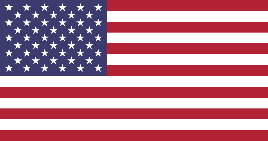 Talletuspankkien luokittelua
Liikepankit
Aiemmin rajattu tarkasti pankkitoimintaan; oikeus toimia arvopaperimarkkinoilla erittäin rajattu
Poikkeus: julkisen sektorin liikkeeseen laskemat arvopaperit
Taseella mitaten selvästi suurin luottolaitosryhmä
Markkinaosuus noussut, ja keskittyneisyys lisääntynyt
Thrift institutions (säästöpankit)
Alkujaan olleet osuuskuntamuotoisia, suuri osa muutettu osakeyhtiöiksi
Kaksi tyyppiä
Savings and loan associations
Savings banks
S&L
Sijoittavat pitkäaikaisesti; pitkämaturiteettiset velkapaperit tai asuntolainat
Yleistyivät 1830-luvulta alkaen, ajautuivat paheneviin ongelmiin 1980-luvulla ”S&L-kriisissä”, jolloin merkitys alkoi vähentyä
S&L:iä muutettu ”Savings bankeiksi” imagosyistä! 
Säästöpankeille kiinteistörahoitus ollut vähemmän tärkeää
Arvopaperisijoituksia, perustettu alkujaan edistämään säästäväisyyttä
15
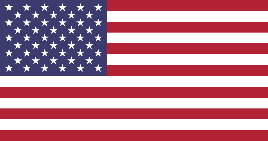 Talletuspankkien luokittelua
Osuuspankit (Credit union)
Ryhmistä pienin yhteenlasketulla taseella laskien
Yksittäiset ”credit unionit” yleensä melko pieniä
Osuuskuntamuotoisia
Rahoitus ainoastaan talletuksilla, myöntävät vain pieniä luottoja
Alkujaan olennainen ero edellisiin verrattuna: jäsenillä jokin yhteinen piirre (ammatti, työnantaja tms)
”Yhteisen piirteen” tulkinta väljentynyt
Nykyään voi palvella useaa intressiryhmää
Fuusioita (asiakkaiden työnantajien fuusiot ym)
Yhdysvalloissakin eri luottolaitostyyppien väliset erot pienentyneet
16
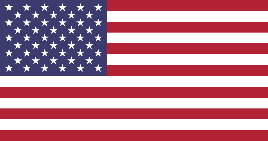 Kahdenlaisia toimilupia
State chartered bank
Useimmat pankit
Yksittäisen osavaltion myöntämä toimilupa
Osavaltioiden halu riippumattomuuteen muualta käsin järjestetyistä rahoituspalveluista => suunnilleen ”houkutellaan”; lupaillaan alempia maksuja, suotuisampia säädöksiä…
Useimmat pankit kuuluvat tähän ryhmään, osuus kasvussa
Nationally chartered bank (”National bank”)
Liittovaltiotason toimilupa
Harvinaisempi
Etenkin säästöpankkien lupatyyppi
17
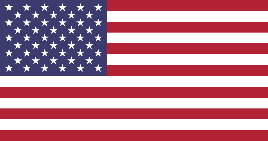 Valvonta
Liittovaltiotoimiluvan pankkeja valvoo Office of the Comptroller of the Currency
Valtiovarainministeriön alainen
Osavaltiolisenssillä toimivia pankkeja valvoo Fed,  jos Fed:issä jäseninä, muuten FDIC
Bank Holding Companyitä valvoo Fed
Arvopaperimarkkinoita valvoo SEC
Osavaltiopankeilla (state chartered) myös osavaltiotason valvonta
Vakuutusyhtiöitä valvotaan osavaltiotasolla 
Dodd-Frank Act 2010
Volker rule; rajoittaa pankkien oikeutta ottaa esim Hedge-rahastoja omaan taseeseen
Isojen pankkien laadittava suunnitelmat oman toiminnan alasajosta hätätapauksessa / konkurssissa
18
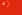 Kiinan pankkijärjestelmä - taustoja
Ennen v. 1978 Kiinan kansanpankilla monopoli useissa toiminnoissa, mutta muitakin pankkeja oli
Uudistuksia 1978 alkaen
Kiinan kansanpankista tuli keskuspankki
Muutamia suuria, erikoistuneita pankkeja (maatalouspankki, kauppa- ja teollisuuspankki ym)
Näiden merkitys korostui uudistusten ensimmäisessä vaiheessa n. vuoteen 1994
Ottivat valtiolta hoitaakseen yritysten luototusta
Tietenkin valtion omistamia
Tärkeä rooli edelleenkin teollisuuspolitiikan välineinä
Pienempiä paikallisia, ml. osuuskassoja ym
1995 askel kohti kapitalismia:
Pankkien odotettiin tekevän voittoa ja arvioivan asiakkaittensa luottokelpoisuutta
Suurimpien aiempia tehtäviä siirrettiin erillisille ”politiikkapankeille”
Antolainauskorkoja alettiin dereguloida 1996 alkaen, sääntelyä jatkettiin 2013 saakka. 
Talletuskorotkin olivat säänneltyjä
Korkosääntely yhä epävirallisesti voimassa???
19
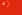 Kiinan pankkijärjestelmästä
Huomattavan pankkikeskeinen rahoitusjärjestelmä, joskin pankkikeskeisyys vähentynyt
Osake- ja joukkolainamarkkinat vähäiset, joskin ”varjopankit” mittavia
Pankkisektorikin nopeassa kasvussa
Taseiden loppusumma yhteensä enemmän kuin euroalueella
Yksi maailman vähiten markkinaehtoisista
Suunnitelmatalouden purku koskenut pankkijärjestelmää vähemmän kuin talouden muita sektoreita
Liikepankkien nimistä usein käy ilmi, mitä sektoria rahoittamaan perustettu
Yksityisesti omistetut pankit harvinaisia
Liikepankeiksikin lasketut yleensä valtion tai paikallishallinnon omistuksessa
Antolainauksessa paljon poliittista ohjausta?
Ulkomaisilla pankeilla alle 1 % markkinaosuus
Melko ”suljettu” systeemi
Markkinaehtoisuutta ollaan lisäämässä, mutta hitaasti
20
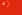 Kiinan pankkijärjestelmä
Korkokatteen (=korkotuotot – korkokulut) osuus kokonaistuotoista hiukan suurempi kuin muualla
Pankkien ulkomaalaisomistukselle rajoituksia
Yksittäinen ulkomaalainen saa omistaa enint. 20 % liikepankista, ulkomaalaiset yhteensä 25 % yksittäisestä pankista
Enemmistöomistaja valtio käyttää pankkejaan politiikkavälineinä, paljon sääntelyä
Kotitalouksilla korkea säästämisaste (n. 30 %) ja tuloihin nähden paljon talletuksia
Heikko sosiaaliturva
Vakuutussektori vähäinen => riskeiltä ei voi suojautua vakuutuksilla
Kuitenkin: talletusten reaalituotto negatiivinen
Valtio (sekä keskushallitus että aluehallinto) velkainen, sääntelee rahoitusmarkkinoita omia lainanottotarpeitaan silmälläpitäen?
Yritysten rahoitusmahdollisuudet heikot, tulorahoituksen merkitys keskeisempi kuin monissa muissa maissa
21
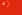 Kiinan pankkijärjestelmä
Viisi suurta
Agricultural Bank of China, Bank of China, China Construction Bank, Industrial and Commercial Bank of China, Bank of Communications
Kaikki pörssilistattuja joskin valtioenemmistöisiä, laskennallisesti markkina-arvoltaan maailman suurimpia, joskin suurin osa osakkeista ei ”liiku”
Osuus nykyään alle 50 % pankkisektorin taseista, ollut enemmän
Pienempiä liikepankkeja (kaupunkiliikepankit, maaseutuliikepankit)
Yleensä osake-enemmistö paikallis- tai maakuntahallinnolla
Iso varjopankkisektori
Sijoitusrahastotyyppistä toimintaa, yritysten välisiä lainoja, vertaislainausta, omaisuudenhoitoa…
22
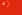 Hong Kong
Täysin erillinen tapaus
Mikään edellä kuvattu ei koske Hong Kongia
Oma keskuspankki, oma raha (Hong Kongin dollari), oma valuuttakatejärjestelmä, jossa HKD ”pultattu” USD:hen
Valuuttakatesysteemi => ei varsinaista rahapolitiikkaa
Hong Kongin ”monetary authorityllä” ei edes hallinnollista yhteyttä Kiinan Kansanpankkiin
Yksi maailman tärkeimmistä finanssikeskuksista
Kiinan ja muun maailman välinen rahoitusikkuna
Erikoisuus: valtaosa seteleistä liikepankkien liikkeeseen laskemia
23
Islamilainen pankkitoiminta
Alku pienet paikalliset instituutiot Egyptissä
Käynnistyi suunnilleen nykyisellään 1970-luvulla
Iran, Malesia, Saudi Arabia, Kuwait, Brunei, Pakistan, Indonesia, Egypti…
Islamilainen kehityspankki Jeddassa (per. 1975)
Ei ensimmäinen nykyajan islamilainen finanssi-instituutio, mutta ollut ratkaiseva alan kehitykselle
Lähi-idän valtioiden yhteishanke
Lainoja yhteiskunnallisesti tärkeisiin hankkeisiin
Lisäksi: esikuva, tarjonnut koulutusta islamilaisessa pankkitoiminnassa
Kasvu
1975: 1 pankki; nyk yli 300
Tilastointi heikkoa, mutta kymmenien prosenttien vuosikasvuja raportoitu
24
Islamilainen pankkitoiminta
Koronkiskonnan (riba) kielto:  ”Mutta ne, jotka ahnehtivat voittoa koronkiskomisesta, kokevat samanlaisen ylösnousemuksen kuin hän, jonka Saatana on villinnyt tartunnallaan. Tämä sentähden, että he sanovat: »Kauppavoittohan on samaa kuin koronkiskominen.» Mutta Jumala on sallinut kaupan ja kieltänyt koronkiskomisen. ” (Lehmän suura; 275)
Ollut jossain määrin eriäviä näkemyksiä siitä, mitä kaikkea tämä Koraanin kohta kieltää
Koraanissa kielletään korko, ei kannattavia sijoituksia (pääoman tuottoa) eikä varsinkaan liiketoimintaa
”Jumala on sallinut kaupan”
Sallittua:
Saada tuottoa sijoituksista (pääomatuloa), kunhan tuotto on jotain muuta kuin ”korkoa”
Laskea pääomalle saatua tuottoa / sisäistä korkoa ja tehdä kannattavuuslaskelmia: ”Odotamme tämän kohteen tuottavan 10 % sijoitetulle pääomalle vuosittain.” 
Toisinaan vaikea luokitella, mikä on kiellettyä koronkiskontaa, mikä kannattavaa sallittua liiketoimintaa
25
Islamilainen pankkitoiminta
Syitä kasvuun
Persianlahden öljynviejämaiden suuret vaihtotaseylijäämät => islamilaisin ehdoin tarjottavan rahoituksen lisääntyminen
Kasvavat maahanmuuttajaväestöt islamilaisista maista Länsi-Euroopassa luovat potentiaalista kysyntää kehittyneissä maissa
Vielä toissijainen näkökohta, voi olla tärkeämpi tulevaisuudessa
Vain hyvin harvoissa maissa kaikki pankkitoiminta on muutettu islamilaiseksi
Iran, Sudan
Suurin markkina: Iran
Tavallisempaa, että samassa maassa sekä ”tavallisia” että islamilaisia pankkeja
Suosio lisääntynyt Persianlahden alueella
Yleensä ”tavallinen” toiminta laajempaa; Pakistanissa ja Bruneissa islamilaisen toiminnan osuus yli 40 %
Osuus mitätön monissa muslimimaissa, mm. Pohjois-Afrikassa
Sekapankkeja
”Tavallista” ja islamilaista toimintaa
Myös maissa, joissa muslimit vähemmistönä (esim. UK; ” Al Rayan Bank PLC”)
Rahapolitiikka vaikempia kysymyksiä
26
Islamilainen pankkitoiminta
Koronkiskonnasta pidättymisen lisäksi sharia-yhteensopivuus edellyttää:
Ei uhkapeliksi luokiteltavaa toimintaa
”Haram”-toimialojen rahoittaminen kielletty
Alkoholijuomat, sianliha, pornografia…
Korkokielto voidaan tulkita niin, ettei saa rahoittaa yrityksiä, joilla paljon korkotuloja
Pankilla oltava joko oma sharia-neuvosto (tai ainakin sharia-neuvonantaja), tai sen on noudatettava ulkoisen neuvoston tulkintoja siitä, mikä on sallittua
Useammalla pankilla voi olla sama
Malesiassa ja Indonesiassa kansallisen tason sharia-neuvostot
”Sharia-riski”: mahdollisuus, että jokin toiminto tulkitaan kielletyksi
Islamilaiset osakerahastot
Poikkeavat ”tavallisista” vähemmän kuin pankit
Eivät sijoita ”haram” –toimialoille eivätkä ”tavallisiin pankkeihin”
Islamilaiset sijoitusrahastot, jotka toimivat länsimaissa, menestyvät yleensä huonosti; muslimimaissa toimivat menestyvät yhtä hyvin kuin muutkin (Hoepner, Rammal & Rezec; European Journal of Finance 2011)
27
Islamilainen pankkitoiminta
Asiakassopimustyyppi 1: yhteishankkeet ja riskinjako, lähinnä yritystoiminnan rahoitus
Täydellisen ennakkotietämyksen riskittömässä maailmassa ei olisi eroa näiden sopimusten ja perinteisten lainojen välillä.
”Musharaka”: Yhteisyritys, jonka pankki ja yrittäjä perustavat yhdessä, riskinjako
”Mudaraba”: pankki tarjoaa pääoman, asiakas työvoiman, rahoittajalla osuus voittoihin mutta ei tappioihin
Pankin tallettajille maksetaan osuus pankin voitosta
Asiakkaille mainostettuja ”tavoitetuottotasoja”, jotka ilmaistaan prosentteina
Tämäntyyppisistä sopimuksista ovat (muslimitaustaiset) taloustieteilijät pyrkineet osoittamaan, että ne parantavat hyvinvointia jakamalla riskiä useammalle taholle
28
Islamilainen pankkitoiminta
Asiakassopimustyyppi 2: Sopimus liitetään tavarakauppaan, jossa kohteen hallinta, omistus ja maksaminen voivat ajoittua eri tavoilla
Pankki ostaa jonkin kohteen asiakkaan puolesta, myy asiakkaalle maksuajalla
Asiakas myy jotain pankille, joka maksaa etukäteen (maatalous: rahoitetaan investointeja myymällä sato siten, että raha saadaan nyt mutta tavara toimitetaan myöhemmin.)
Pankki ostaa asiakkaan haluaman kohteen ja vuokraa sen asiakkaalle (lopulta ehkä myy)
Asiakas ja pankki perustavat yhteisyrityksen, joka esim. ostaa asunnon, jonka yhteisyritys vuokraa asiakkaalle. Asiakas ostaa asunnon vähitellen vuosien saatossa
Tämäntyyppisiä sopimuksia kritisoitu siitä, että niissä on taustalla tosiasiallisesti kiinteä korko
Riskinjaon yksityiskohdissa kuitenkin oltava eroja perinteisiin lainoihin verrattuna
29
Islamilainen pankkitoiminta
Sukuk-joukkovelkakirja
Hiukan erilaisia
Eräänlainen vakuudellinen joukkovelkakirja
Yritys X myy varojaan (kiinteistöjä) perustettavalle erityisyhtiölle. Samalla yritys X sitoutuu ostamaan ne 10 vuoden päästä takaisin erityisyhtiöltä
Erityisyhtiö laskee liikkeeseen 10 vuoden joukkovelkakirjoja
Yritys X vuokraa myymänsä kiinteistöt itselleen, vuokra tilitetään sijoittajille 
Kymmenen vuoden päästä erityisyhtiö lakkaa, yritys ostaa kiinteistöt takaisin, sijoittajat saavat rahansa takaisin.
Voi olla myös joukkolainoja, joiden haltijoilla osuus jonkin yrityksen voittoon tms.
Saksan Sachsen-Anhaltin osavaltio laskenut liikkeeseen ensimmäisenä ei-islamilaisena lainanottajana
Sukuk-papereilla ohuet jälkimarkkinat
Periaatteellisia esteitä myynnille ennen eräpäivää
30